«2700 Neuinfektionen, 13 Todesfälle, die Positivitätsrate liegt bei 277700 Test bei 8,5 Prozent.» Jeden Tag, wenn ich ins Schwimmen fahre, sehe ich diese Anzeige. Bei jedem Male wird die Anspannung grösser und ich frage mich immer mehr: «Wann ist die Zeit wieder normal?»           
Ganz am Anfang, als die ersten Fälle in Wuhan waren, dachte ich mir nichts dabei. Auch als dann in der Schweiz der Lockdown kam, freuten sich noch viele und ehrlich gesag,t war es schon eine Erfahrung wert, denn im Lockdown hatte ich eine gute und entspannte Zeit und meiner Meinung nach war dies sehr positiv (natürlich für Risikopersonen eher nicht). Die schlimmste Zeit war dann danach. Es war einfach ein halbes Jahr abwarten und man wurde sehr eingeschränkt, bis ich über Weihnachten selbst Corona bekam. Ich ging am Abend zu Bett und bemerkte, ein Stechen in der Lunge. Am nächsten Morgen ging es mir sehr schlecht und ich hatte Kopfschmerzen, war müde, hatte Geschmacksverlust und hustete. Klar, dass dann der Test positiv war. Ich war zwei Wochen lang in meinem Zimmer, so wie meine Familie auch. 
Seit dieser Zeit aber ist es einfach wieder ein Abwarten, bis es endlich wieder unbeschränkt weiter geht. Und wer weiss, vielleicht kommt schon etwas Neues…
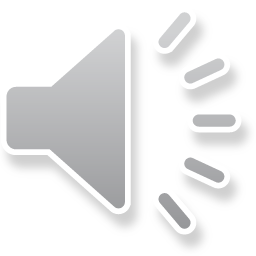